Львівський державний університет безпеки життєдіяльності
МІЖНАРОДНЕ ГУМАНІТАРНЕ ПРАВО 
Тема 1: «Міжнародне гуманітарне право і міжнародне право прав людини в системі міжнародного права, принципи їх взаємодії»
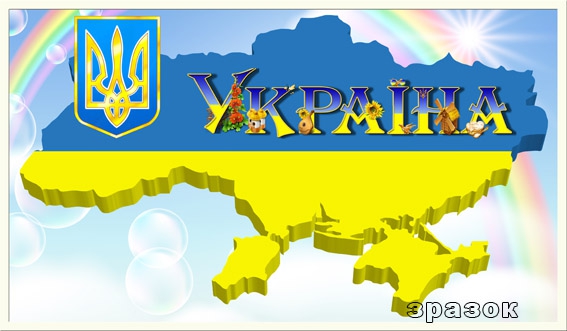 План
1. Співвідношення міжнародного гуманітарного права та міжнародного права прав людини.
2. Міжнародне гуманітарне право та міжнародне право прав людини: визначення понять.
3. Взаємодія МГП та МППЛ. Роль принципу lex specialis.
4. Місце МГП і МППЛ та інших галузей в системі міжнародного права.
Загальна декларація прав людини від 10.12.1948 р.
Звичаєві норми міжнародного гуманітарного права / передм. Т.Р. Короткий, Є.В. Лук’янченко; вступ. стаття М.М. Гнатовський. Одеса : Фенікс, 2017. 40 с.
Конвенція про захист прав людини і основоположних свобод від 04.11.1950 р.
Література
[Електронний ресурс]: http://zakon.rada.gov.ua/
Конвенція проти катувань та інших жорстоких, нелюдських або таких, що принижують гідність, видів поводження і покарання від 10.12.1984 р.
Міжнародний пакт про громадянські і політичні права від 16.12.1966 року.
Женевські конвенці I-IV 1949 року.
Додаткові протоколи до Женевських конвенцій 1949 року (Протоколи І та ІІІ), 1977 року.
Література
[Електронний ресурс]: http://zakon.rada.gov.ua/
Співвідношення міжнародного гуманітарного права та міжнародного права прав людини
Питання №1
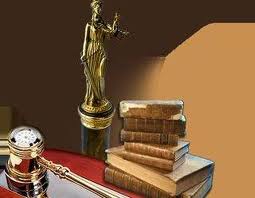 Розвиток міжнародного гуманітарного права та права прав людини проходив різними шляхами, проте за останні десятиліття між ними відбулося очевидне зближення. Адже наразі низка міжнародних договорів включає положення двох галузей права: наприклад, Конвенція про права дитини та Протокол щодо участі дітей в озброєних конфліктах.
Як і міжнародне право прав людини, міжнародне гуманітарне право має на меті захист прав людини. Та попри спільну ціль, між ними є низка відмінностей, які стосуються сфері дії, цілей та застосування цих галузей міжнародного права
Міжнародне гуманітарне право застосовується виключно у ситуаціях збройного конфлікту міжнародного чи неміжнародного характеру. Воно складається з положень, що надають захист особам, які не беруть (або більше не беруть) участь у збройному конфлікті та норм, що регулюють ведення бойових дій. Відступи від зобов’язань за міжнародним гуманітарним правом не можливі.
Умови за яких Держави можуть відступати від своїх зобов’язань за міжнародним правом прав людини у надзвичайній ситуації (на прикладі Міжнародного пакту з громадянських та політичних прав):
1) під час надзвичайного становища в державі, при якому життя нації перебуває під загрозою;
2) наявність офіційного оголошення щодо наявності такого надзвичайного становища;
3) заходи на відступ від зобов’язань здійснюються тільки в такій мірі, в якій це диктується гостротою становища;
4) заходи на відступ не є несумісними з їх іншими зобов’язаннями за міжнародним правом (зокрема, за міжнародним гуманітарним правом);
5) заходи на відступ не тягнуть за собою дискримінації виключно на підставі раси, кольору шкіри, статі, мови, релігії чи соціального походження;
6) держава повинна негайно інформувати інші держави, що беруть участь у Пакті, за посередництвом Генерального секретаря Організації Об’єднаних Націй про положення, від яких вона відступила, і про причини, що спонукали до такого рішення. Має бути також зроблено повідомлення через того ж посередника про дату, коли вона припиняє такий відступ.
Міжнародне гуманітарне право та міжнародне право прав людини: визначення понять.
Питання №2
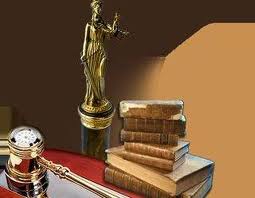 Міжнародне право прав людини — галузь, міжнародного права, спрямована на сприяння та захист прав людини на міжнародному, регіональному та національному рівнях.

Міжнародне гуманітарне право (право війни, право збройних конфліктів) — сукупність міжнародно-правових норм і принципів, які регулюють захист жертв війни, а також обмежують методи і засоби ведення війни.
Міжнародне гуманітарне право, яке також називають правом збройних конфліктів, спрямоване на вирішення гуманітарних проблем, що виникають в ході збройного конфлікту міжнародного чи неміжнародного характеру. Зокрема, його норми обмежують право сторін у конфлікті на використання методів і засобів ведення воєнних дій та зобов’язують воюючі сторони захищати осіб, що можуть постраждати в ході збройного конфлікту.
Міжнародне право прав людини складається з низки принципів та норм, на основі яких окремі особи або групи осіб можуть розраховувати на певні стандарти захисту, звернення та компенсацію з боку державних органів влади виключно через те, що вони є людьми.
Взаємодія МГП та МППЛ. Роль принципу lex specialis.
Питання №3
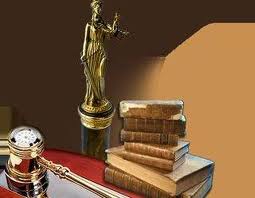 У ході збройного конфлікту міжнародне гуманітарне право та міжнародне право прав людини застосовуються одночасно, доповнюючи одне одного.
Під час збройного конфлікту МГП є більш спеціалізованою галуззю міжнародного права, але право прав людини має братися до уваги в тих випадках, коли воно носить додатковий характер або застосовується до більш конкретної ситуації.
Загальна декларація прав людини 1948 року та Женевські конвенції 1949 року були розроблені та прийняті майже одночасно, але в різних контекстах і різними інституціями, без будь-якого зв’язку між цими двома ініціативами. 
Проте Дипломатична конференція 1974–1977 років, яка розробила та прийняла два Додаткові протоколи від 8 червня 1977 року, підтверджує зв’язок між міжнародним правом прав людини та міжнародним гуманітарним правом.
Місце МГП і МППЛ та інших галузей в системі міжнародного права
Питання №4
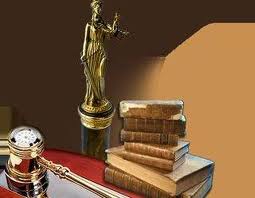 Загальне міжнародне право охоплює дві галузі, які пов’язані зі збройним конфліктом: jus ad bellum та jus in bello.
Метою jus ad bellum є заборона війни як засобу вирішення спорів між державами. Основним джерелом цієї заборони є Статут ООН, який забороняє погрозу силою або її застосування в міжнародних відносинах, за винятком тих обставин, які можуть виправдати таке застосування сили: зокрема індивідуальна і колективна самооборона та застосування колективних заходів відповідно до глави VII Статуту ООН.
З іншого боку, норми jus in bello з гуманітарних міркувань накладають обмеження на ведення бойових дій під час усіх видів збройних конфліктів з метою обмежити страждання та руйнування після початку збройного конфлікту.
Женевські конвенції втрачають свій винятковий характер, коли на кону гуманітарні питання, що виникають у збройних конфліктах. Тому будь-які обговорення питань, що стосуються міжнародного гуманітарного права мають брати до уваги інші галузі міжнародного права, зокрема право прав людини, право біженців, міжнародне кримінальне право та право відповідальності держави.
Особливо позитивним є зв’язок між МГП та міжнародним кримінальним правом. Міжнародне гуманітарне право не містить санкцій за порушення даних норм, проте серйозні порушення норм Женевських конвенцій та Додаткових протоколів є воєнними злочинами, за які передбачається покарання в межах міжнародного кримінального права.
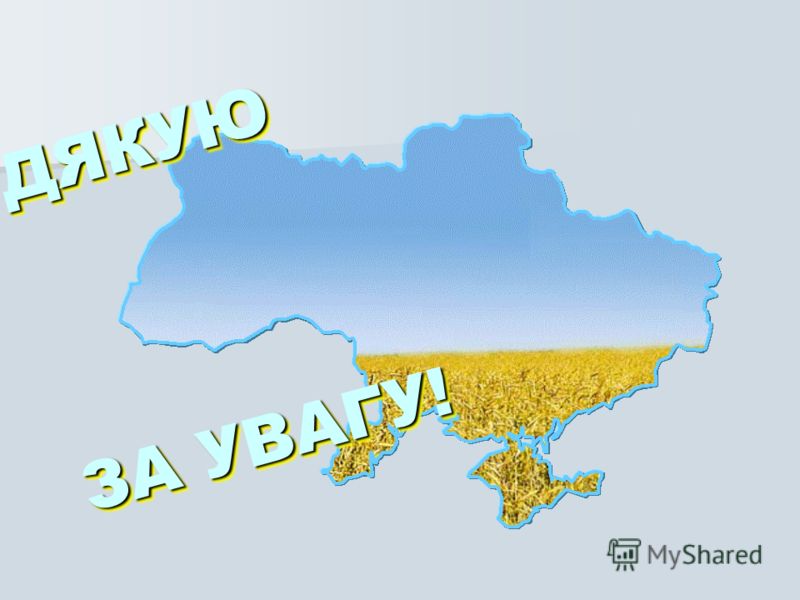